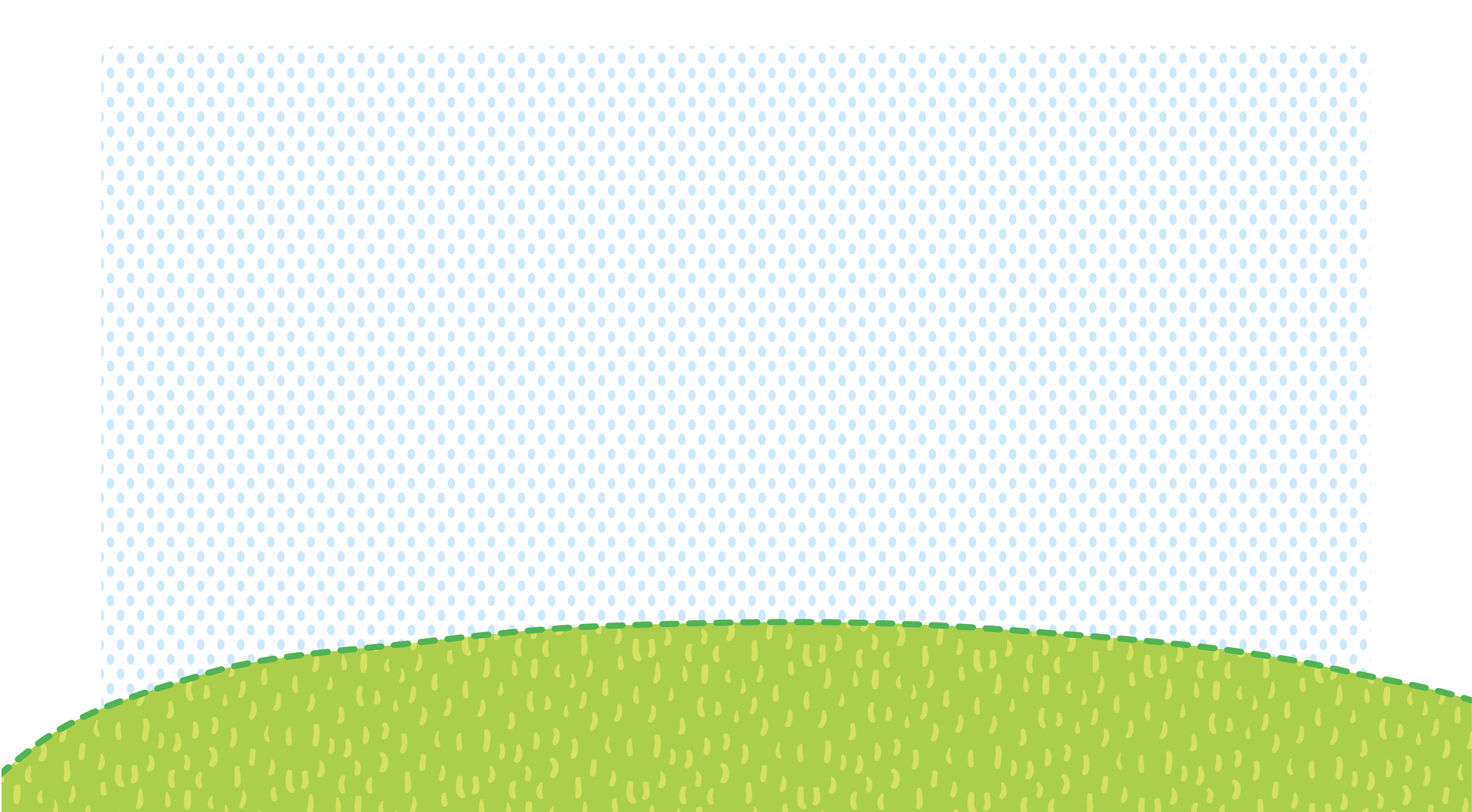 TIÕNG VIÖT 1
Bµi 56:  ep   ªp   ip   up
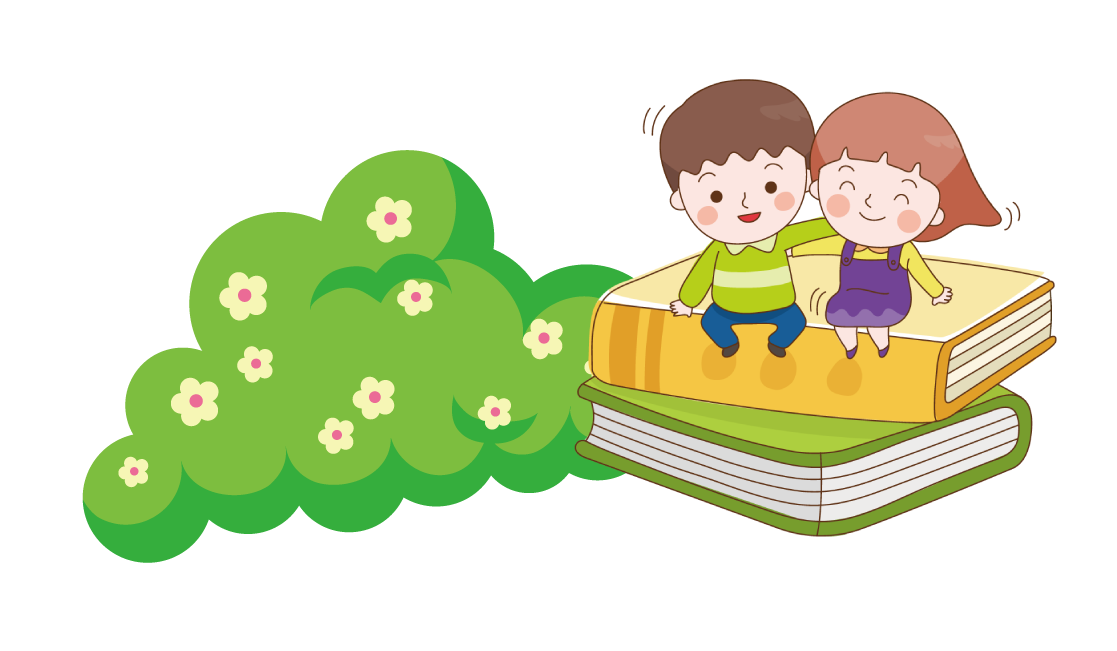 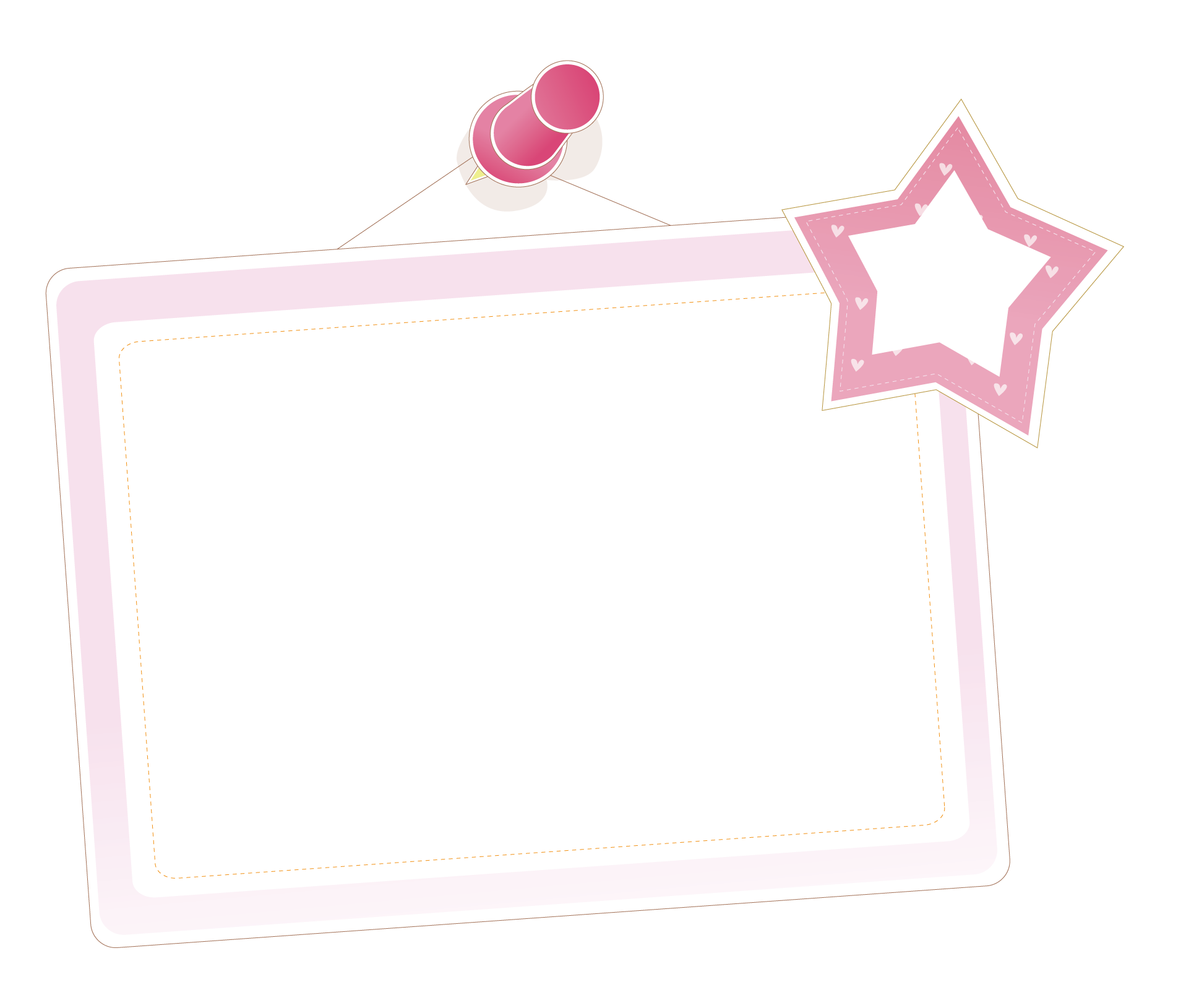 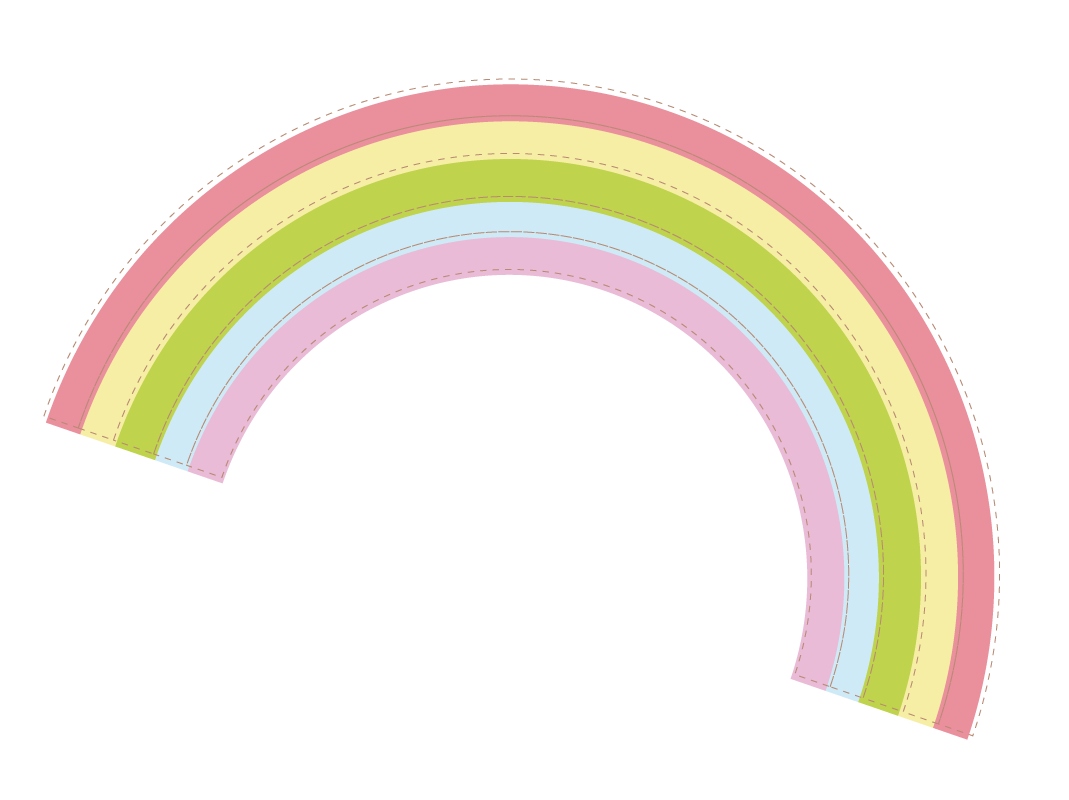 TIÕT 2
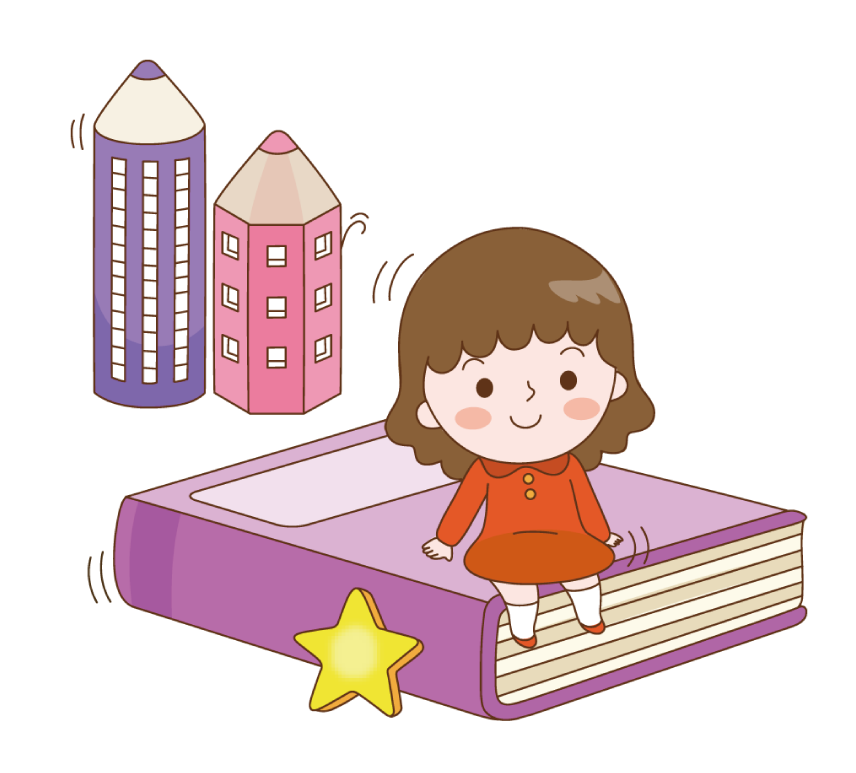 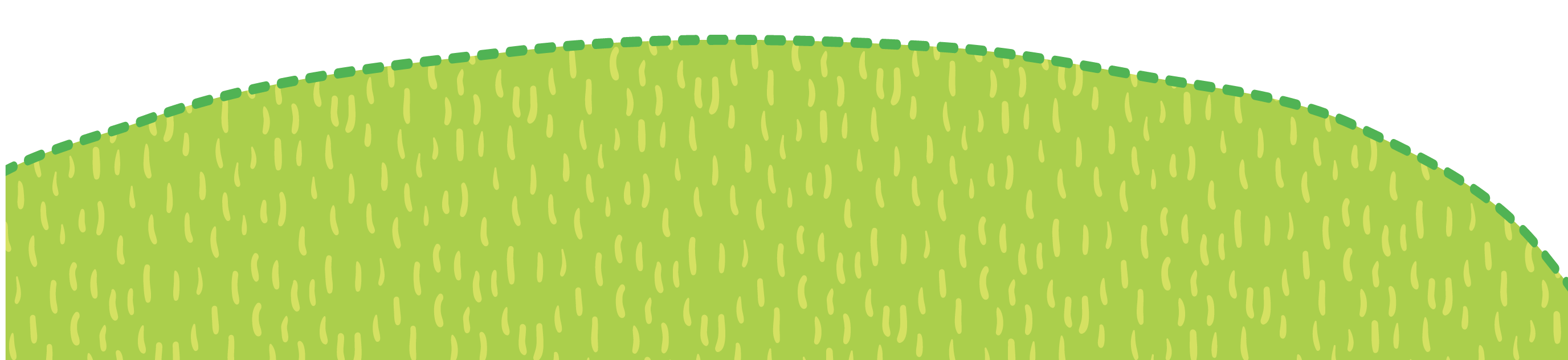 3
ViÕt
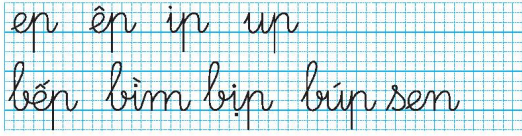 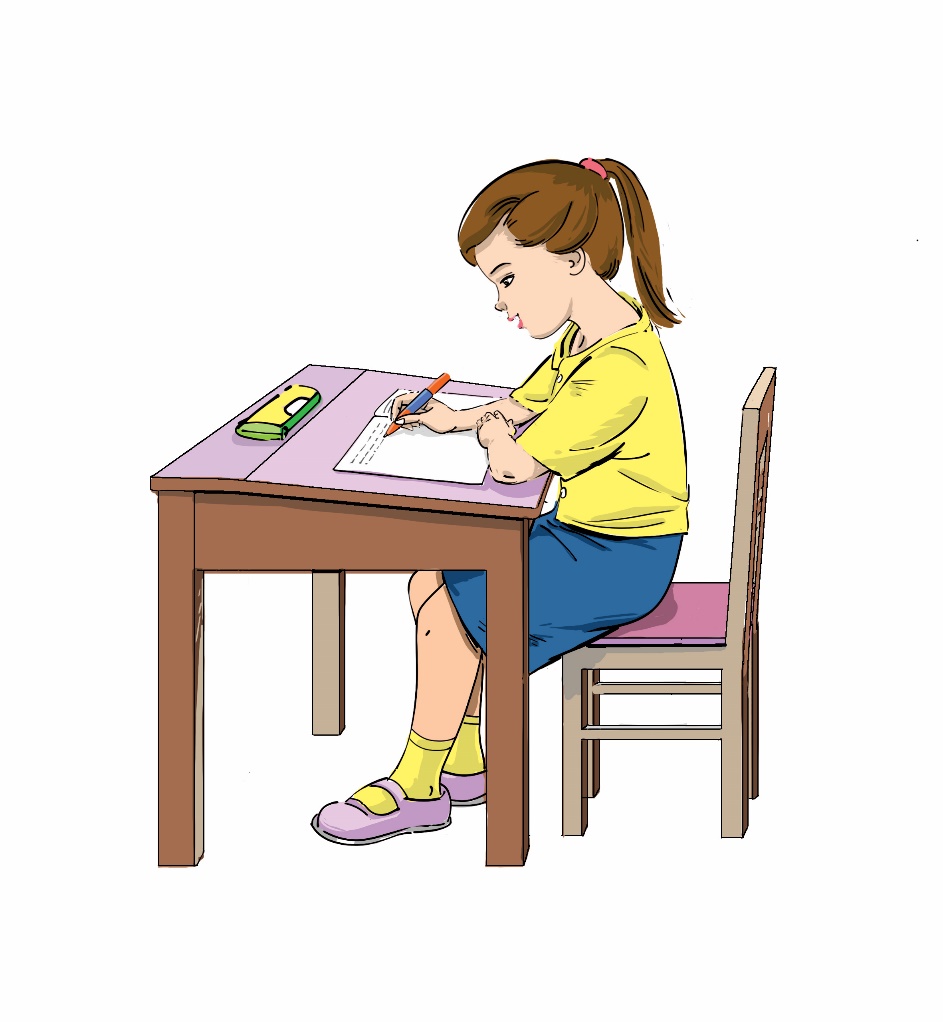 NGHØ GI÷A GIê
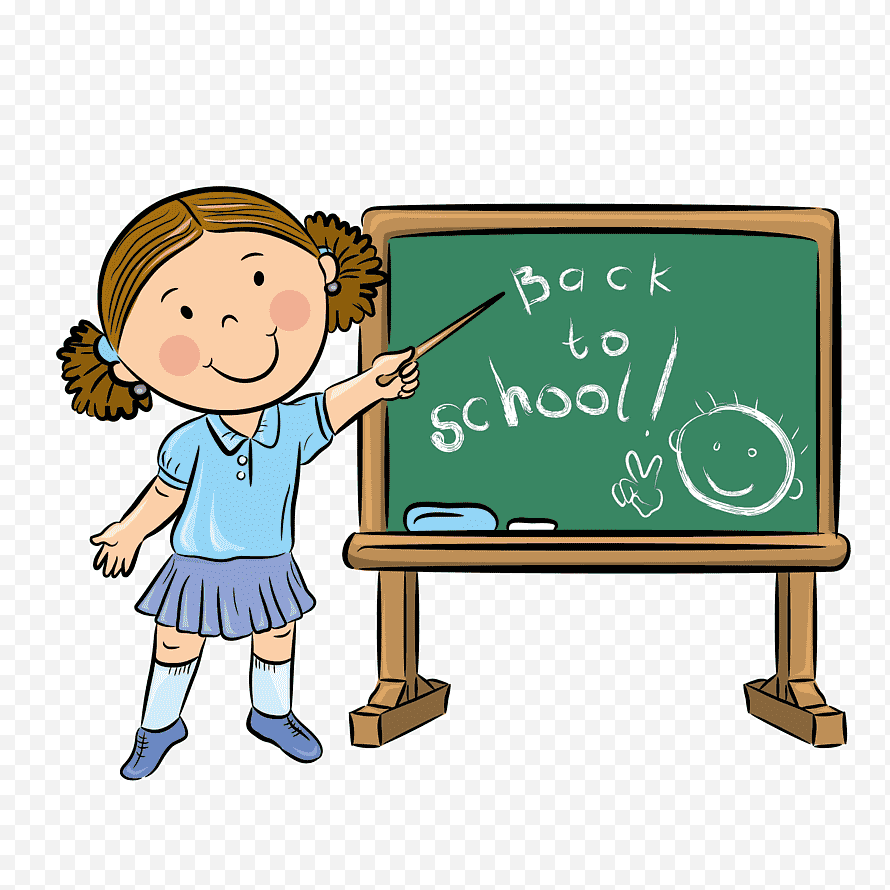 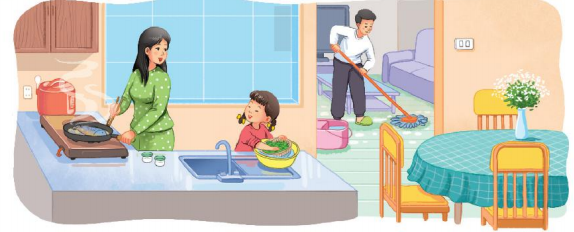 §äc
4
DÞp nghØ lÔ, nhµ Hµ cã chó Tø vµ c« Lan đến  ch¬i. MÑ nÊu sóp gµ, c¬m nÕp vµ r¸n c¸ chÐp.  Hµ gióp mÑ röa rau qu¶ vµ s¾p xÕp b¸t ®Üa.  Bè th× dän dÑp nhµ cöa.  Nhµ Hµ h«m nay thËt lµ vui.
Nãi
Khi nhµ cã kh¸ch
5
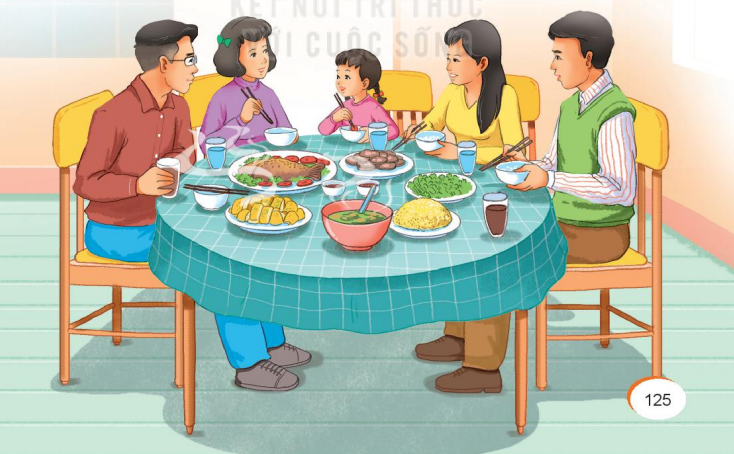 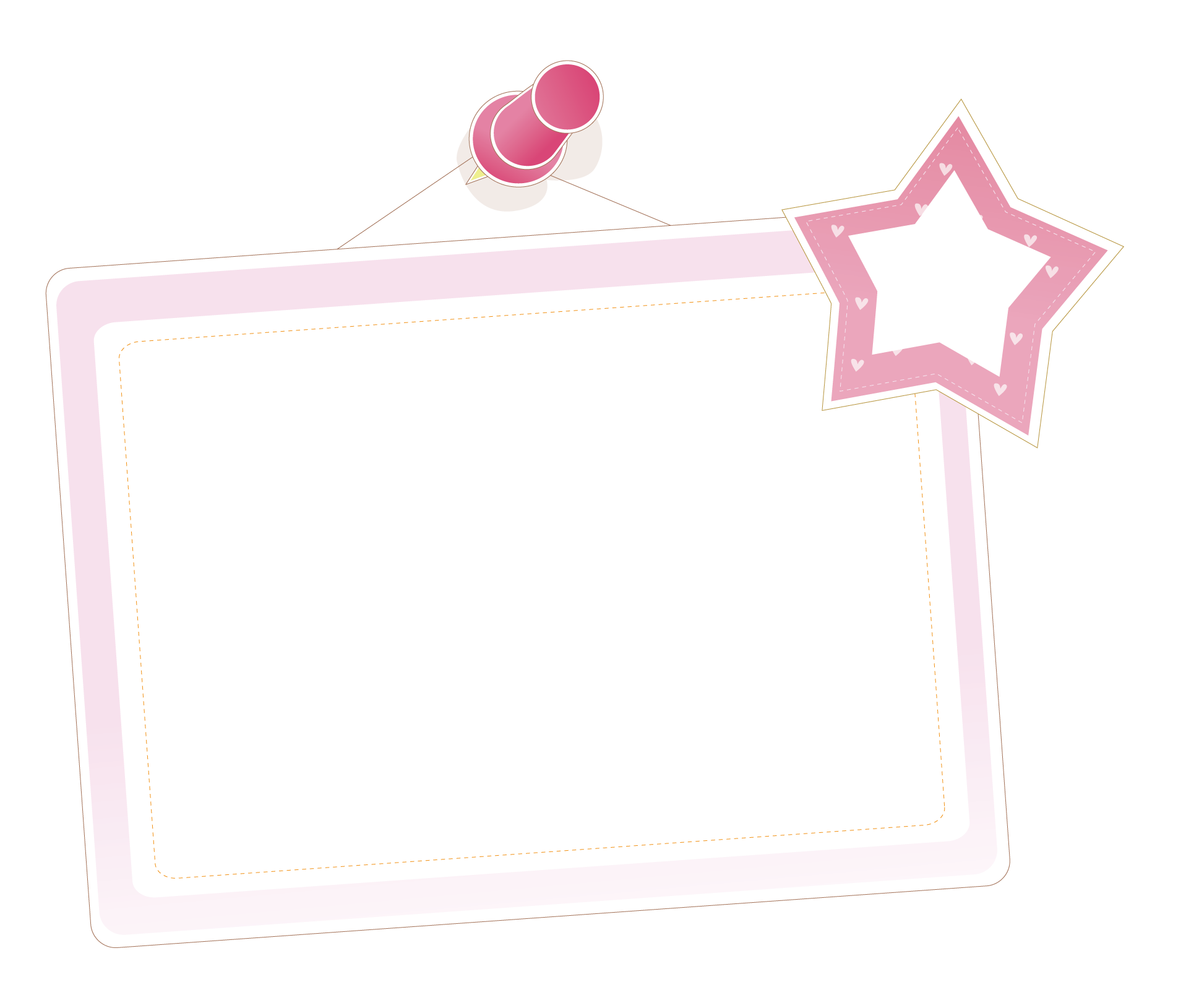 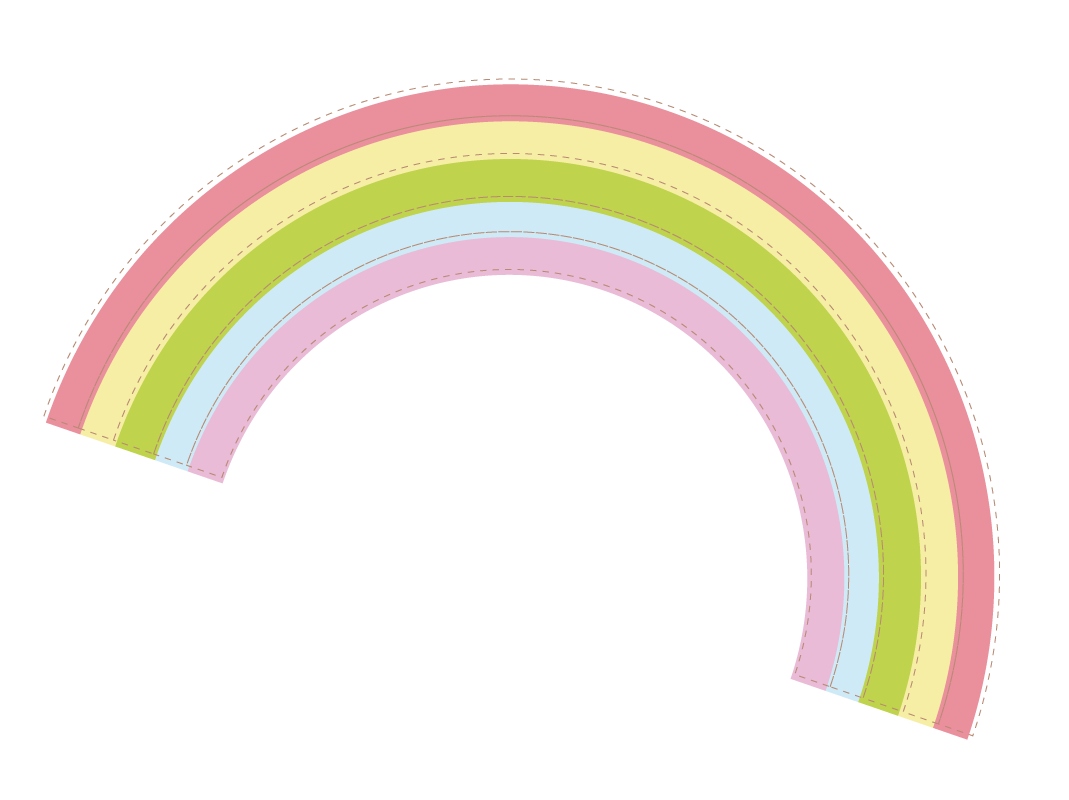 DÆN Dß
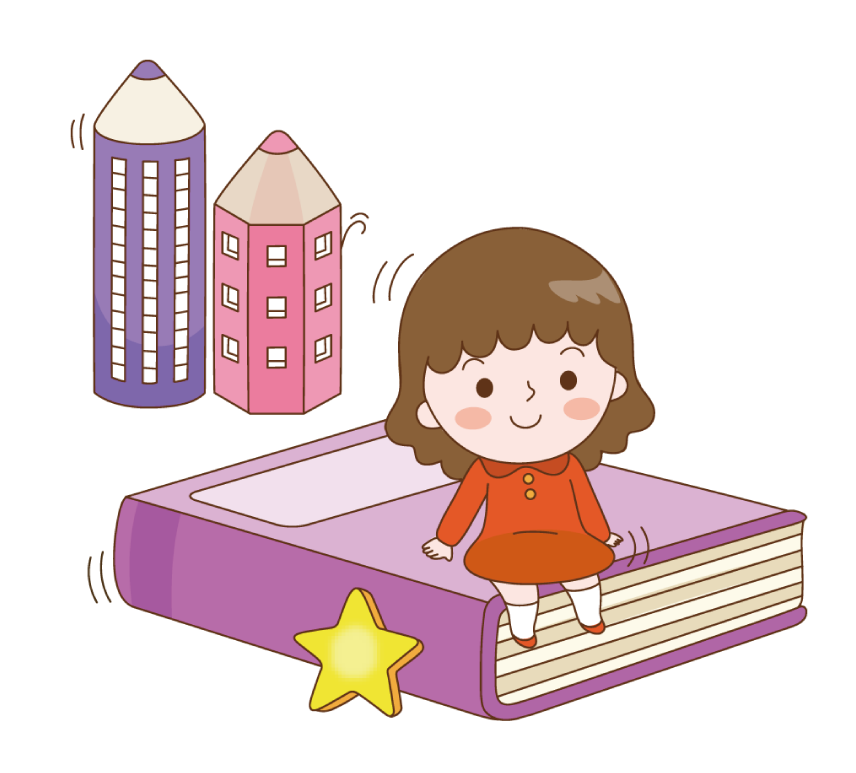 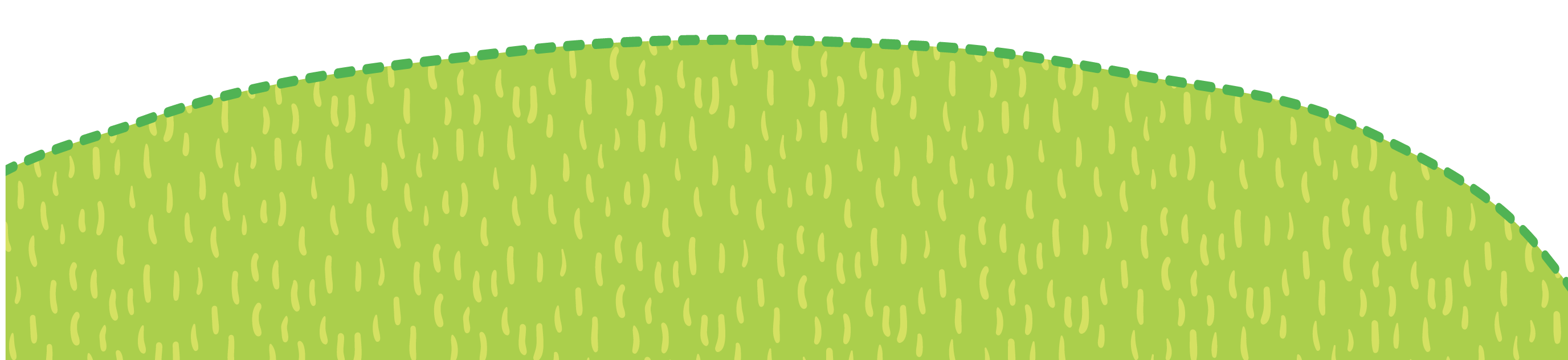